Kurz řízení inovačních projektů
Fáze 1: Hodnocení
Kyperská společnost pro řízení projektů
Cíle a výsledky učení
Cíle
Výběr správných projektů je stejně důležitý jako jejich správná realizace.
Je důležité
správně vyhodnotit příležitosti, kterých lze dosáhnout zahájením projektů. 
identifikovat projekty, které jsou pro organizaci strategicky nejvhodnější. 
Výsledky učení: 
Jak posoudit příležitost a jak je důležité určit proveditelnost, životaschopnost a použitelnost projektu před doporučením jeho realizace.
Sladit nové projekty se stávajícími strategickými prioritami a projekty.
Zajistit, aby účel projektu sloužil organizačnímu kontextu.
Porozumět jedinečným charakteristikám a výzvám projektu a tomu, jak může projektové řízení pomoci při řešení těchto výzev.
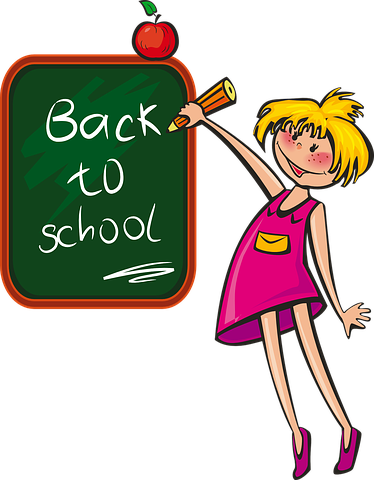 Hodnocení
"Fáze posouzení" probíhá těsně před zahájením a plánováním projektu. 
Strana/strany, které mají zájem projekt zahájit a realizovat, prověří proveditelnost a životaschopnost projektu.
Pokud je projekt "vhodný pro daný účel", je zařazen mezi priority organizace. 
V této fázi se posuzuje, čeho projekt dosáhne, jaké výstupy vytvoří a zda je projekt strategicky sladěn s ostatními organizačními aktivitami. 
Souhlas se zahájením projektu uděluje v této fázi vlastník nebo zadavatel projektu.
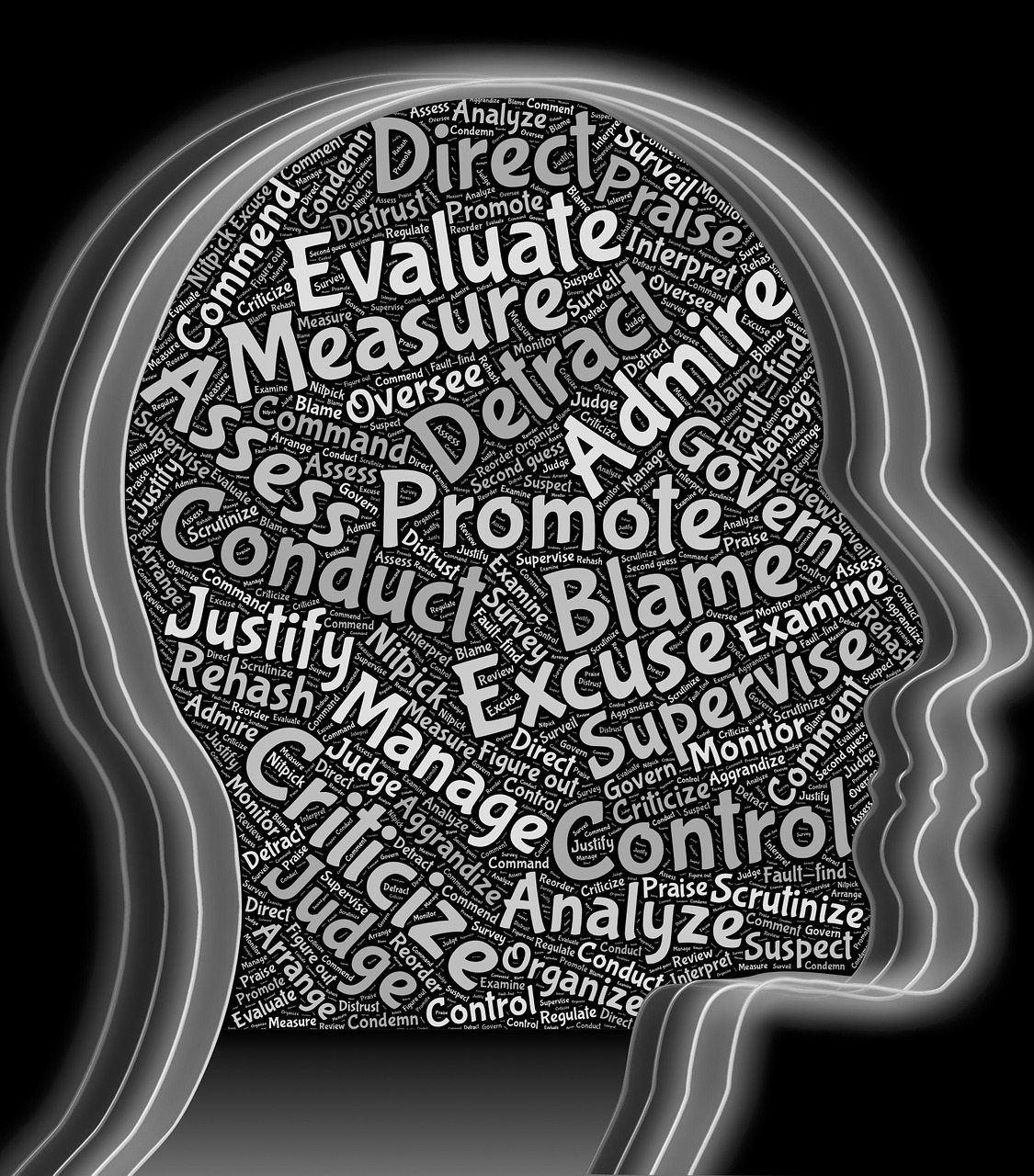 Sponzor projektu/vlastník
Vlastník projektu nebo sponzor je důležitý pro organizace všech velikostí.
 Sponzor projektu je osoba stojící vysoko v hierarchii a osoba, která zajišťuje, že projekt:
má realistické cíle, 
bude řádně provedena a 
že přínosy projektu budou realizovány. 
Nedostatek sponzoringu ze strany výkonných pracovníků a podpory ze strany vedení je jedním z hlavních důvodů mezi úspěchem a neúspěchem (KPMG, Project Management Survey 2017).
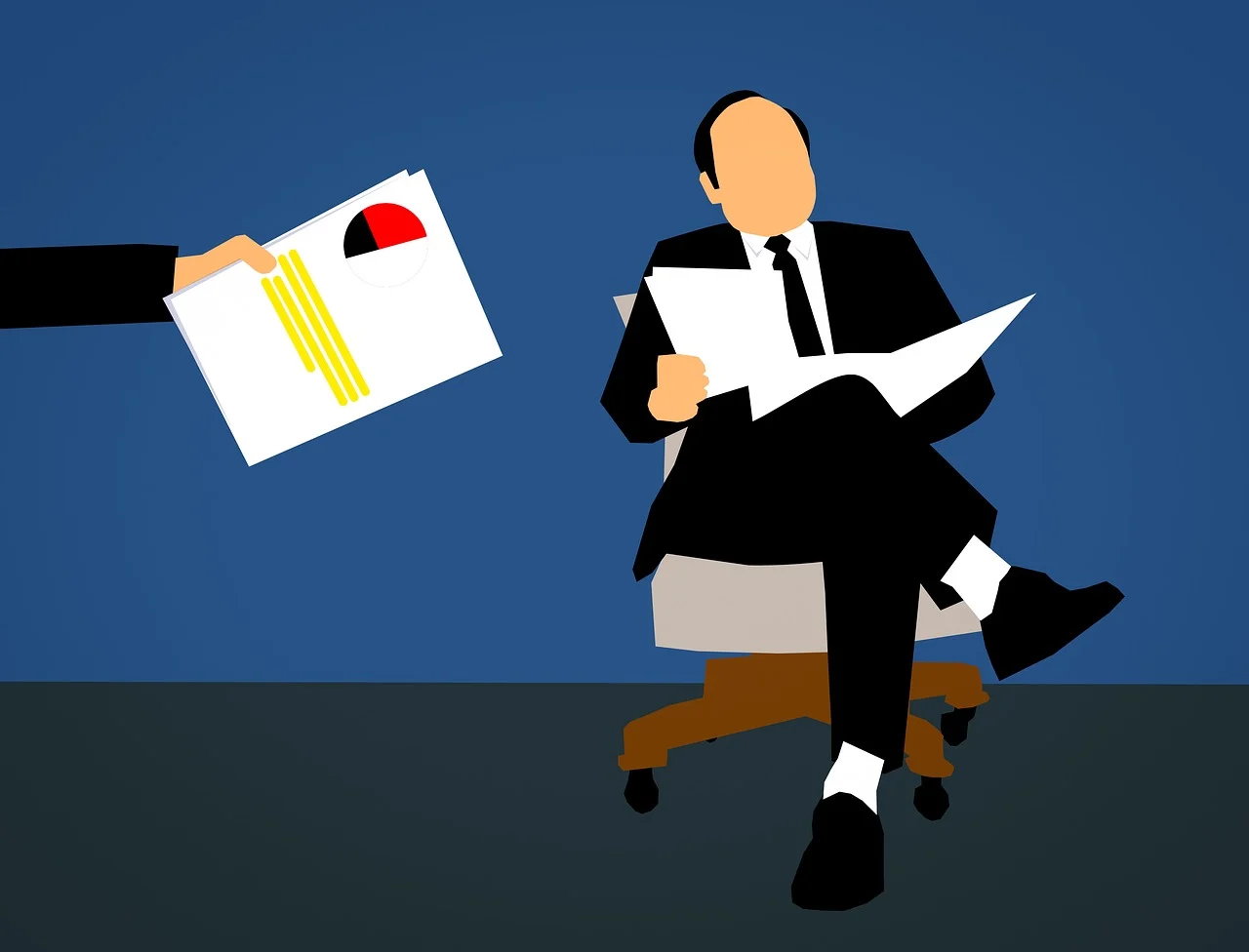 Posouzení problémů, potřeb a příležitostí k zahájení projektu
Příležitosti k zahájení projektu
Perspektiva inovací
Cesta k posouzení projektu
Formalizace problémů a potřeb
Analýza inovačních příležitostí
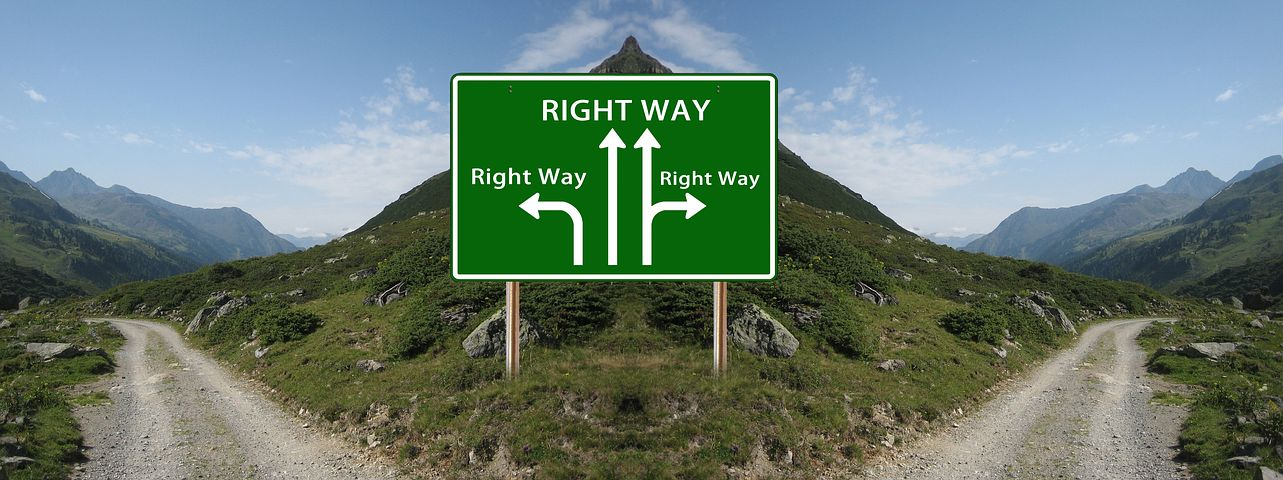 Posouzení životaschopnosti a užitečnosti projektu
Užitečné mohou být odpovědi na následující otázky:
Jsou v organizaci k dispozici kompetence, schopnosti a zdroje potřebné k realizaci projektu?
Jsou potřebné finanční zdroje k dispozici a je v nejlepším zájmu organizace využít je pro konkrétní projekt? 
Existují v souvislosti s projektem nějaká rizika (právní, politická, technická)? 
Je rozsah a cíle projektu v souladu se strategickými cíli organizace?
Může být projekt dokončen v požadovaném termínu?
Je projekt v souladu se strategickými prioritami organizace?
Posouzení problémů, potřeb a příležitostí
Posouzení potřeb se provádí před zahájením projektu.
Umožní projektovému manažerovi identifikovat potřebu sestavení obchodního případu a stanovení cílů projektu.
Je třeba vyhodnotit vnější a vnitřní faktory, obchodní, environmentální, ekonomické a politické faktory, které mohou organizaci přinutit ke změně původního plánu. 
Správně vyhodnocený projekt umožní organizaci efektivně reagovat na tyto změny a projekt realizovat.
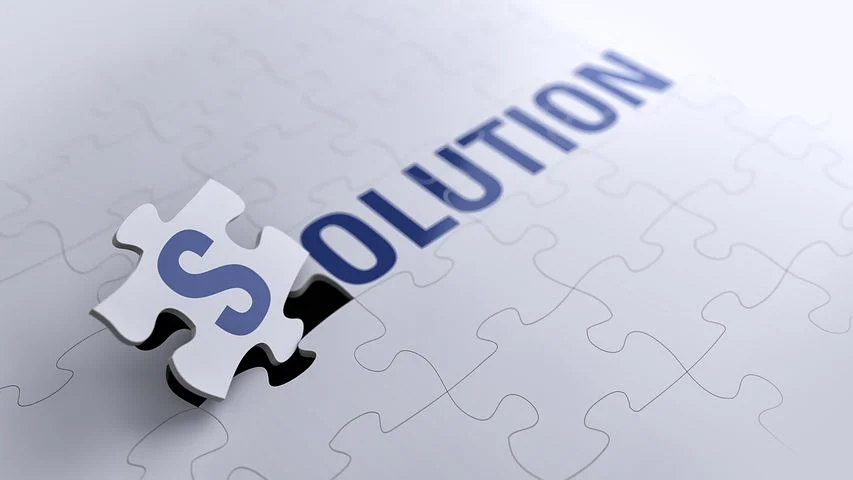 Formalizace problémů a potřeb
Proč by organizace měla vyčlenit prostředky na řešení konkrétního problému nebo potřeby?
Zdroje jsou omezené a projektoví manažeři soutěží se svými kolegy.
Navrhované řešení a jeho výsledky musí být přesné a jasné a musí se vztahovat ke konkrétnímu problému a k celé problematice.
V obchodních i akademických návrzích je stejně důležitá analýza zainteresovaných stran, jejich zájmů, toho, jak je jednotlivá řešení mohou ovlivnit a jaký mají vliv na rozhodovací proces.
V případě akademického výzkumu je důležité mít na paměti, že jeho základním cílem je prokázat nebo ověřit teorii a rozvíjet nové nebo rozšiřovat stávající znalosti.
Příležitosti k zahájení projektu
Po formalizaci problémů a potřeb by měl projektový manažer sledovat prostředí, aby získal souhlas se zahájením projektu ve správný čas.
Podnikatelské prostředí, priority a rozpočet jsou některé z faktorů, které by měl projektový manažer sledovat, aby mohl přejít do fáze zahájení projektu.
Výběr správných příležitostí nejenže zajistí správné využití zdrojů organizace, ale navíc zvýší šance na úspěšnou realizaci projektu.
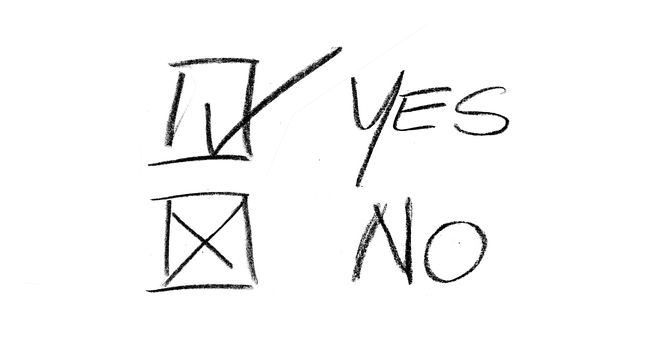 Analýza inovačních příležitostí
Organizace všech velikostí a typů musí neustále usilovat o inovace. 
Podle společnosti Mckinsey & Co. sice 84 % vedoucích pracovníků souhlasí s tím, že inovace jsou pro jejich podnikání důležité, a 80 % považuje své obchodní modely za ohrožené, ale pouze 6 % je spokojeno se svou výkonností v oblasti inovací.
Inovace se netýkají pouze vývoje nových technologií, ale lze je nalézt ve všech organizačních oblastech, od způsobu, jakým organizace přidává hodnotu své síti a hodnotovému řetězci, až po způsob, jakým provádí své procesy. 
Inovace jsou klíčové pro hospodářský růst a mohou zvýšit schopnost organizací obstát v dnešním vysoce nestabilním a konkurenčním prostředí.
Perspektiva inovací
Potenciál inovací by měl být neustále vyhodnocován a pokud možno začleněn do činnosti organizace.
Oblasti inovací lze identifikovat pouze na základě vyhodnocení a hlubokého poznání trhu a požadavků zákazníků, segmentu trhu, obchodních trendů, nových a vznikajících technologií. 
Inovace se mohou týkat jak postupných, tak významných zlepšení produktu, služby, procesu a obchodního modelu.
Identifikace inovačního potenciálu vyžaduje značné množství času a úsilí, stejně jako velkou důslednost a hledání uvnitř i vně organizace.
Perspektiva inovací
Pokud inovační proces neexistuje, lze si klást otázky následujícího typu, aby bylo možné určit oblasti, na které by se mělo zaměřit úsilí:
Jak dodáváme naše produkty a služby našim zákazníkům?
Jak to můžeme dělat efektivněji a účinněji?
Můžeme zlepšit strukturu nákladů na náš produkt nebo službu?
Můžeme zlepšit funkčnost našich produktů, aby je mohlo snadno používat více segmentů zákazníků?
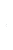 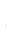 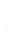 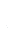 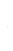 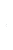 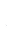 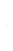 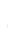 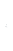 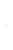 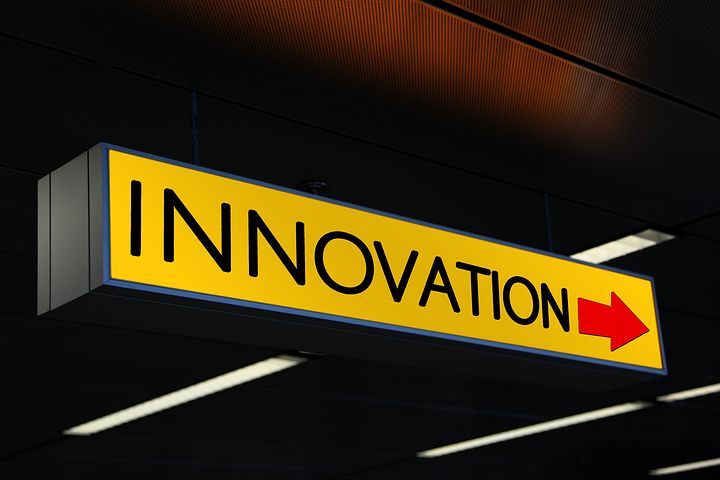 DĚKUJEME ZA POZORNOST